本資材の使い方
このスライドは、全国大学メンタルヘルス学会「大学生の自殺予防プログラム全国開発」研究班が作成したものです。
大学生・大学院生のご家族・保護者に対して、学生のメンタルヘルスに関する知識・情報を提供し、大学の自殺予防に資することを目的としています。
各大学で、本スライドを活用していただき、ご家族・保護者への配布資料を作成するなど、ご自由にお使いください。使用の許諾を得る必要はありません。
ただし、活用の際には、原作が「全国大学メンタルヘルス学会「大学生の自殺予防プログラム全国開発」研究班である旨の表記をお願いします。
2020.12.17
全国大学メンタルヘルス学会
「大学生の自殺予防プログラム全国開発」研究班
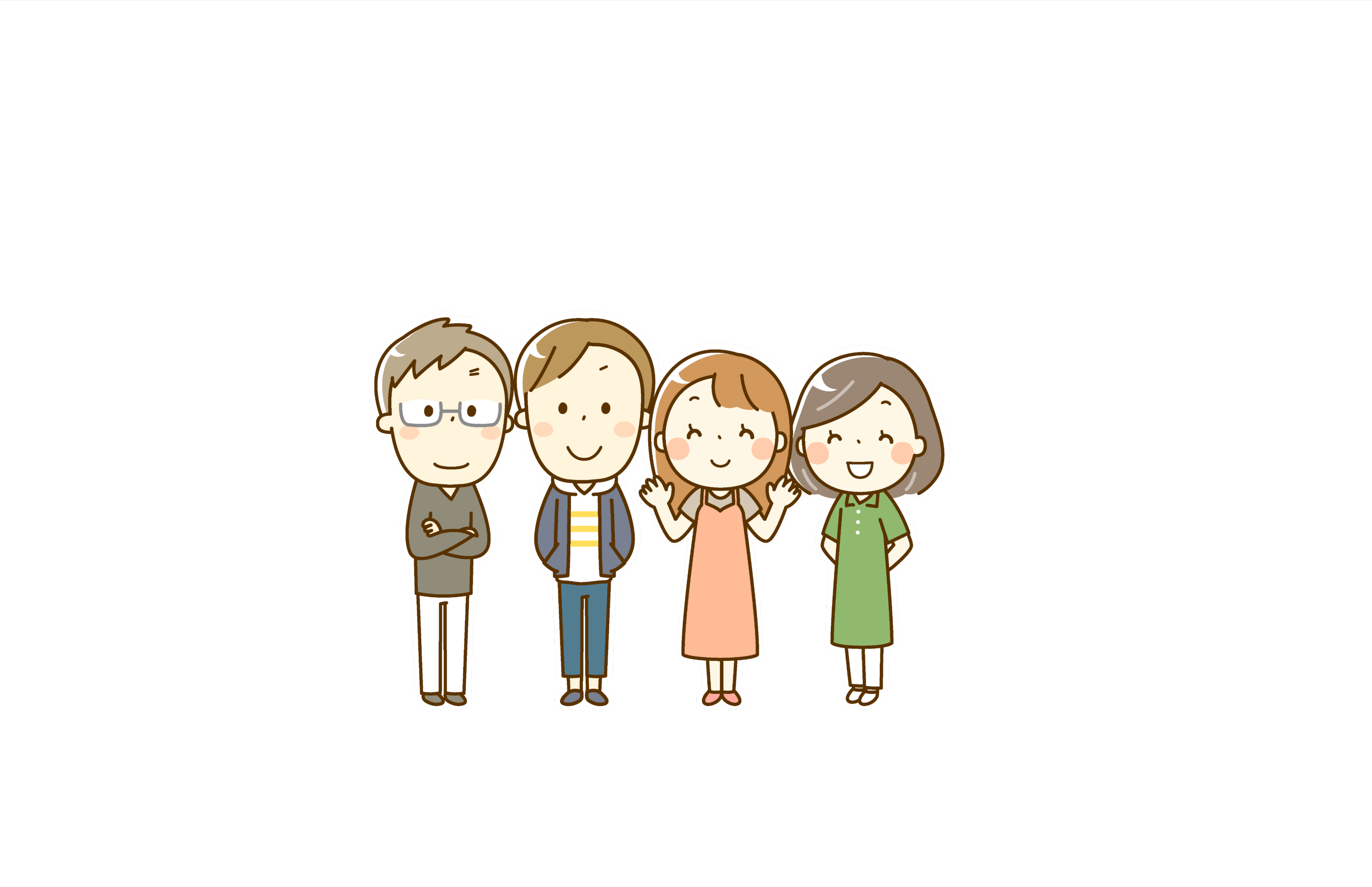 大学生のメンタルヘルスについて
-ご家族の皆様へ知っていただきたいこと-
©全国大学メンタルヘルス学会　
大学生の自殺予防プログラム全国開発研究班
思春期･青年期（10－24歳）は他者との関わりを元に、現在の自分を知り、将来の自分のイメージを膨らませる、アイデンティティ形成の大切な時期です。
青年期のただ中にある大学生は、社会の中で生きていく自己を確立することを迫られ、こころに様々な負荷がかかります。青年期に好発する精神障害もあり、青年期の死因の第一位は精神障害が大きく関係する自殺です（厚生労働省発表）。
大学では、大学生･大学院生のこころの健康に注意を払っていますが、学生からご家族に発せられるメンタル不調のサインもありますので、ご家族に注意していただくメンタル不調のサインや対応についてまとめました。
大学生･大学院生にかかるストレスはアカデミックストレスと言われています
就活、論文作成
研究室での指導教員や他学生との人間関係
一人暮らし
新しい人間関係
ストレス
社会参加準備期
大学適応期
学業的な達成（テスト、進級など)
将来への自立に向けた目標確立
人間関係の構築を伴うキャンパス生活
経済的負荷
卒業時
入学時
（SE W. :  Adv Soc Work, 2008; Bedewy D et al.: Health Psychol Open, 2015.)
[Speaker Notes: 大学生はacademic stressと呼ばれるさまざまなストレスにさらされます。特に大学新入生は大学に適応せねばならないため、最初の2－3ヶ月で新入生のメンタルヘルス
の基礎を作らなければいけない、と言われています。通常のacademic stressに加え、COVIDの流行期に抱える学生のストレスは何でしょう。
学校の閉鎖により社会との距離ができ,社会からの孤立、経済的な不況（親や学生の現在および将来的な）がメンタルヘルスの問題を生じます。
学校の役割の1つとしては、生徒へのメンタルヘルスサービスを提供することが挙げられ、特に学校外のメンタルヘルスサービスとつながっていない生徒では必要とされています。]
ストレスが続くとどうなるのでしょうか
②
ストレス
ストレスへの抵抗期。心身の不調が消えたように感じられます。
体調
ストレスにより心身に不調が現れ，本人にも自覚があります。
急激に心身が疲弊し、ストレス反応が出現します。
①
③
疲弊期
抵抗期
警告反応期
ショック期
反ショック期
（ハンス･セリエ博士のストレス学説より）
代表的な心身のストレス反応について
体調面
精神面
不眠
睡眠過多
食思不振
過食
胃痛･胃もたれ
下痢･便秘
頭痛･頭重感
高血圧･動悸･不整脈
肩こり･腰痛･背中の痛み
息苦しさ･過呼吸
イライラ･怒りっぽい
無気力･投げやりになる
不安感･緊張感
落ち込む
やる気が出ない
集中出来ない
悲観的思考･否定的思考
自分や他人を責める
楽しめない･面白くない
寂しい･人恋しい
誰にも会いたくない
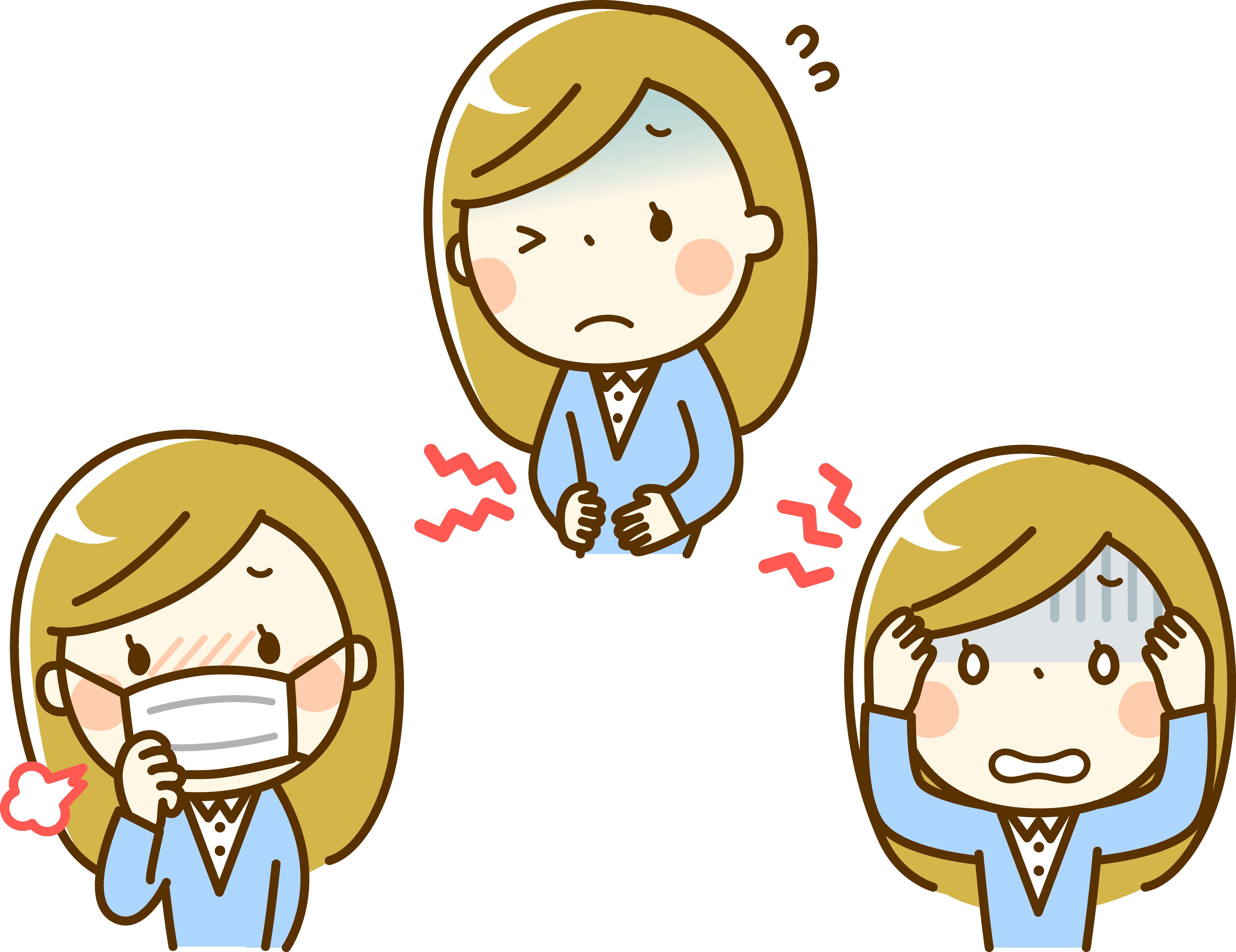 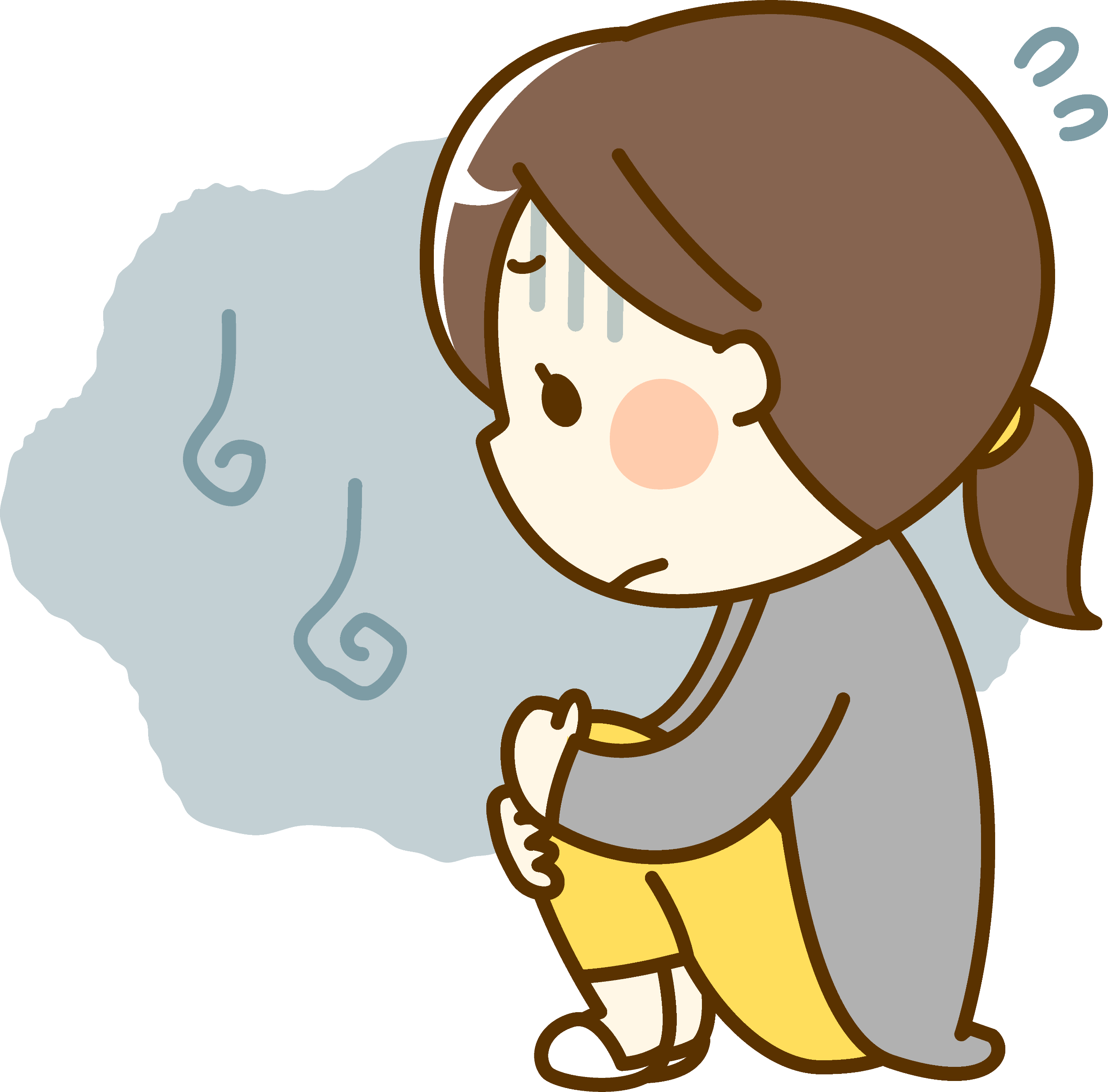 ストレスを契機に、メンタル不調が持続的となる（＝精神疾患の可能性がある）ことがあります
代表的な精神疾患としては
不眠症
うつ病
適応障害
統合失調症
不安症　（社交不安障害など）
摂食障害（拒食症、過食症）
発達障害　　　　　　　　　　が挙げられます。
メンタル不調が続くと、それまでのように大学に通ったり、
友人関係を維持するのが困難になります。
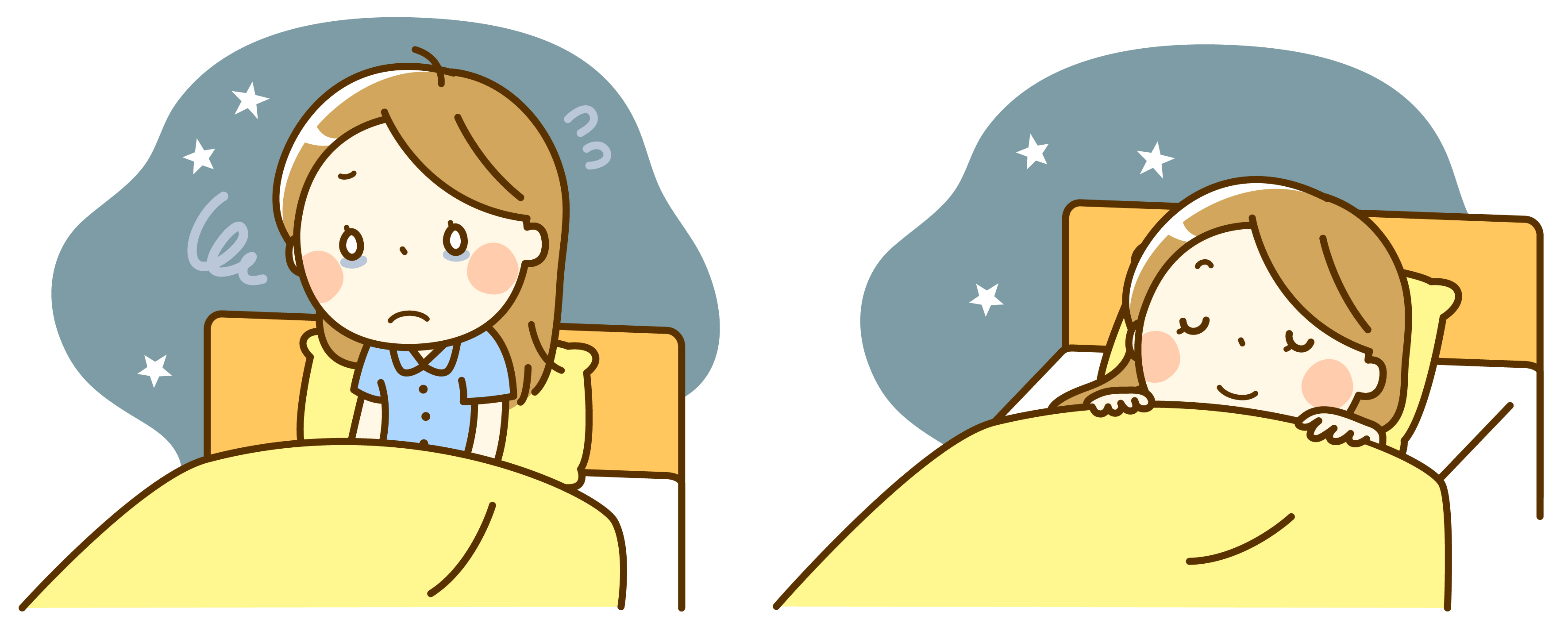 ①不眠症とは
不眠の状態が1週間に3日以上、3ヶ月以上続きます。
不眠症が続くと、日中眠くなったり、朝起きれなくなるため、
授業に出られなくなります。
②うつ病とは
上記のうつの症状が、ほぼ毎日、２週間以上続きます。
迷惑をかけている、と思ったり自分を責める気持ちなどと関連して
死にたいという気持ちが出現する場合があります。
③適応障害とは
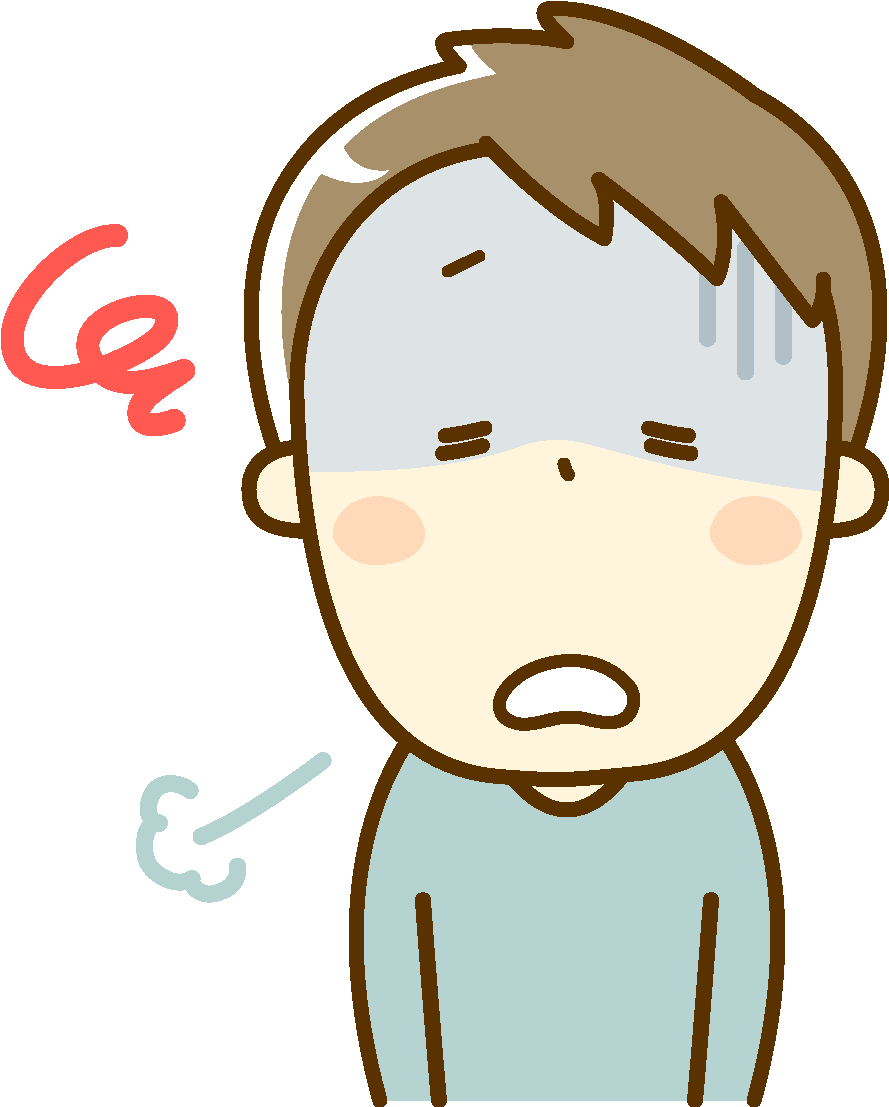 はっきりと確認できるストレスが始まってから３ヶ月以内に不調が出現します。
不眠、気持ちの落ち込み、不安など多彩な症状が出現します。
ストレスがなくなると6ヶ月以上は続かないとされています。
うつ病と症状が似ているところがあり、区別が難しいところもあります。
④統合失調症とは
特に幻覚や妄想があると、周囲が変わってしまったような不安感，恐怖感を抱くようになります。
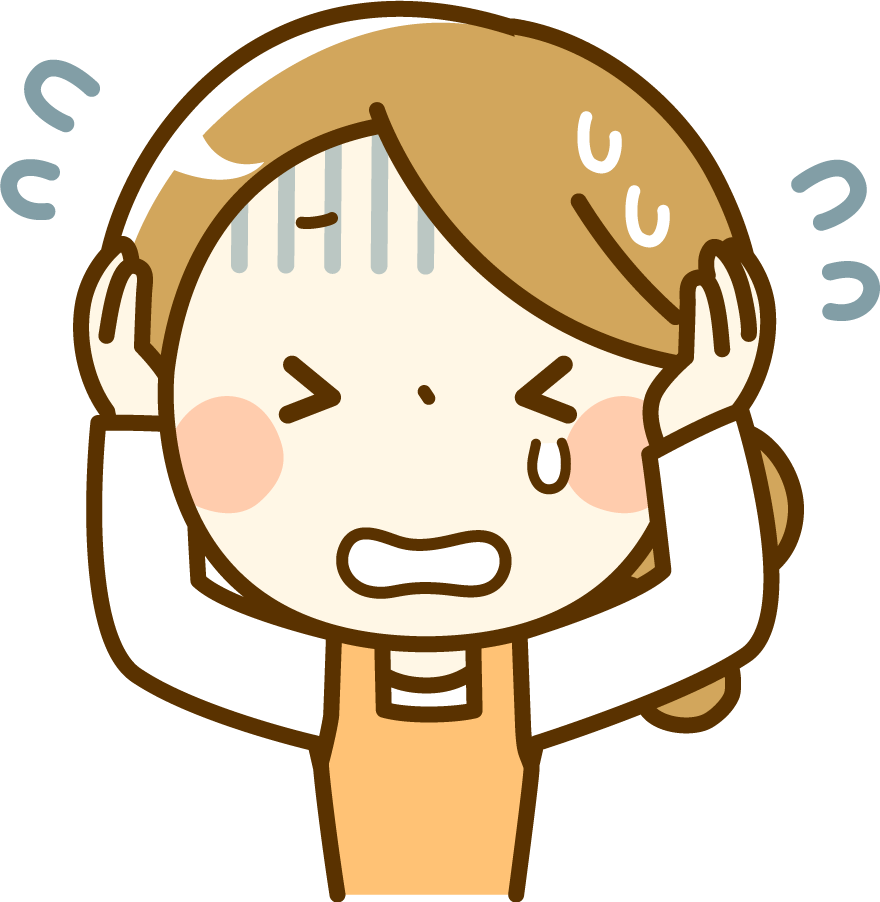 ⑤不安症とは
不安とは将来の脅威に対する予期することで、心身の反応や行動の変化を引き起こします。
不安が過剰になるのが不安症であり、代表的なものが以下の２つです。
不安症により、他の学生とのやり取りが苦痛になり、
講義や研究室への参加ができにくくなります。
⑥摂食障害とは
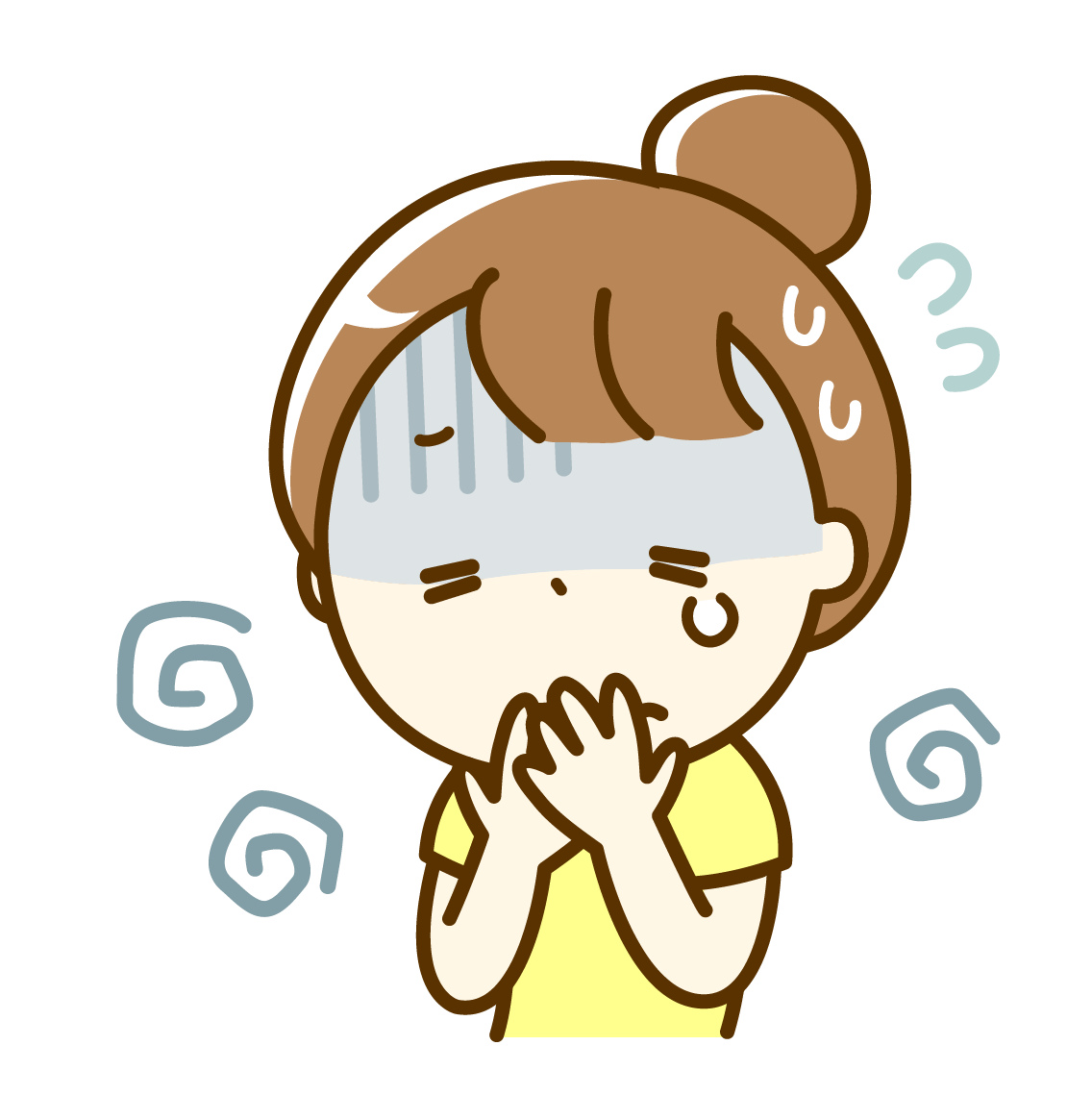 太りたくない、やせたいという強い気持ちをもとにした極端な食行動であり、拒食症と過食症があります。
女性に多い病気です。
体力が落ち、集中力がなくなるため、以前と同じ活動ができなく
なりますが、本人は自覚に乏しいことがあります。
⑦発達障害とは
幼少期よりみられ、代表的な発達障害には以下の２つがあります。
大学生になって周囲とのコミュニケーションや課題が上手くこなせず、発達障害の特徴が目立ったり、ストレスによる二次的なうつや不安が
出現することがあります。
周囲が気づくメンタル不調のサインは何でしょうか
服装が乱れてきた
急にやせた、太った
表情が暗くなった
体に不自然な傷がある
感情の変化が激しくなった
一人になりたがる
不満、トラブルが増えた
独り言が増えた
他人の視線を気にするようになった
遅刻や休みが増えた
ぼんやりしていることが多い
ミスや物忘れが多い
大学での学業低下に表れてきます
（授業の欠席、成績低下、留年など）
（こころの病気の初期サインに気づく、厚生労働省HPより）
メンタル不調は、「怠け」や「さぼり」とどう違うのでしょうか
苦手なことや気が乗らないことを後回しにすることは誰しもあり、怠けやさぼりと言われますが、それ以外の生活に問題はありません。
それに対し、メンタル不調は、ストレスに対して脳が疲れ切ってしまった反応です。
メンタル不調に基づく精神疾患は、明らかな脳の病気であり、生活全般に支障が出てきます。
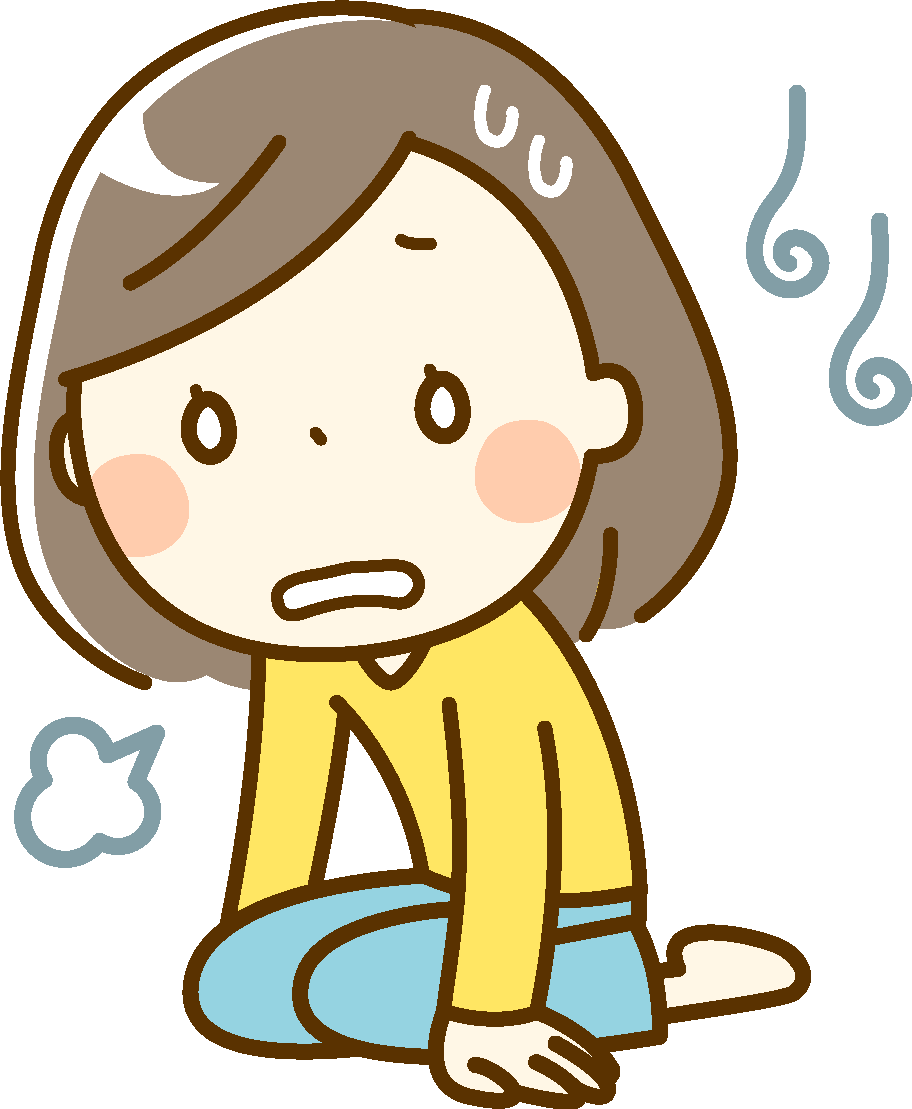 自殺に至るプロセス
精神疾患　　　　　　（特にうつ病）
ライフイベント
（リストラ、倒産、借金、
　 離婚、離死別、病気、
  その他の失敗や喪失体験）
う つ 状 態
自殺
加速
サポートの不足
（日本自殺予防学会張賢徳先生作成図を許諾を得て使用）
自殺の危険信号を見逃さないために
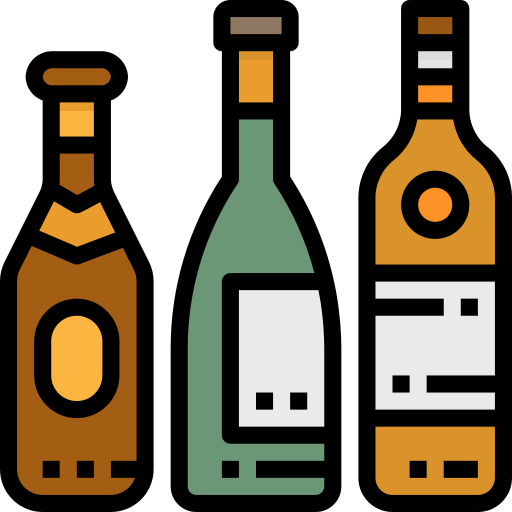 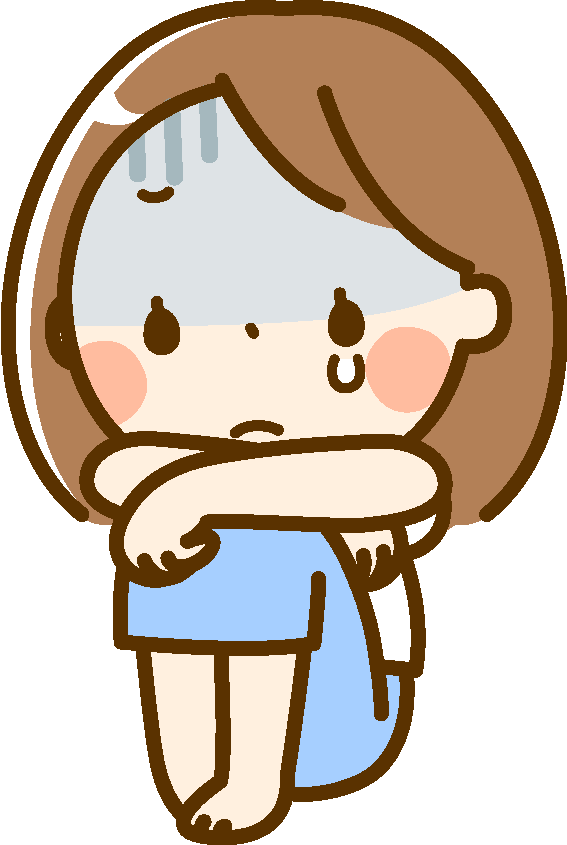 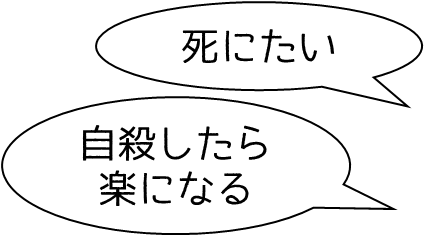 （自殺予防の10箇条、厚生労働省HPより）
メンタル不調を訴えられた時の対応
*リハーサルと覚えましょう
(Kitchener BA, Jorm AF: Mental Health First Aid. ORYGEN Research Centre, Melbourne. Australia (こころの救急マニュアル・プロジェクトチーム：こころの救急マニュアル（メンタルヘルス・ファーストエイド・マニュアルMental Health First Aid Manual-J)．平成 19年度科学研究費補助金（基盤研究（C））精神科的早期介入と偏見除去のための臨床研修医への短期教育法の効果に関する介入研究 メンタルヘルスの問題に対する初期対応を教育するスタッフへの手引き（平成 19年度研究成果報告書およびこころの救急マニュアル)
自殺を考える人への対応
自殺についての話題から逃げない（TALKの原則）
Tell：誠実な態度で話しかける
Ask ：自殺についてはっきり尋ねる
Listen ：相手の訴えを傾聴する
Keep safe ：安全を確保する
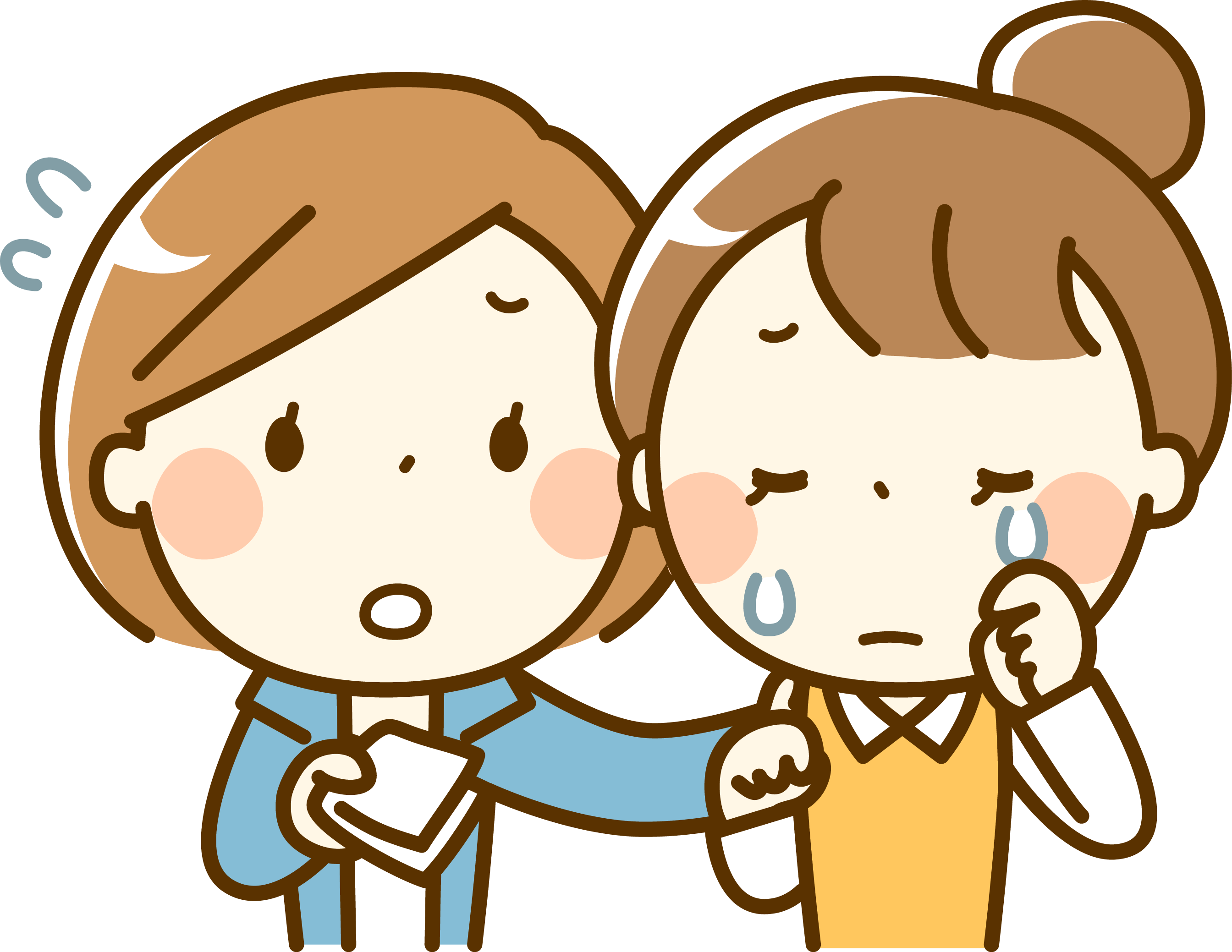 充分に話を聞いたうえで、死にたい気持ちの後ろにある問題を解決する方法として、自殺以外の具体的な方法を一緒に考えることが大切です
（高橋祥友：自殺予防プログラムとは何か.新訂増補青少年のための自殺予防マニュア.高橋祥友編著.東京,金剛出版, 29-45,2008)
ご家族ができること
深刻なメンタルヘルスの問題を抱えたとき，
自殺のリスクである，孤立感をなんとか和らげることが重要です。

そのためには，家族の役割がとても大切になります。

「なぜ（そうなったの）？」「どうしたいの？」と聞くより
まずはゆっくり安心して休める状況を作ってあげてください。

すぐに問題が解決しなくても，
家族と一緒にいて「自分は一人じゃない」と思えるだけで，
救われる学生は多いと思います。
ご家族ができること
家族と離れて一人暮らしをしている学生も多いと思います。
日頃から，ちょっとした連絡をとっていると，
変化に気づくことができるかもしれません。

家族との連絡を面倒に思う，うっとうしいと思う学生は多いです。
あれこれ聞き出したり，干渉するより，
さりげない言葉掛けをしていただくようお願いいたします。
まとめ
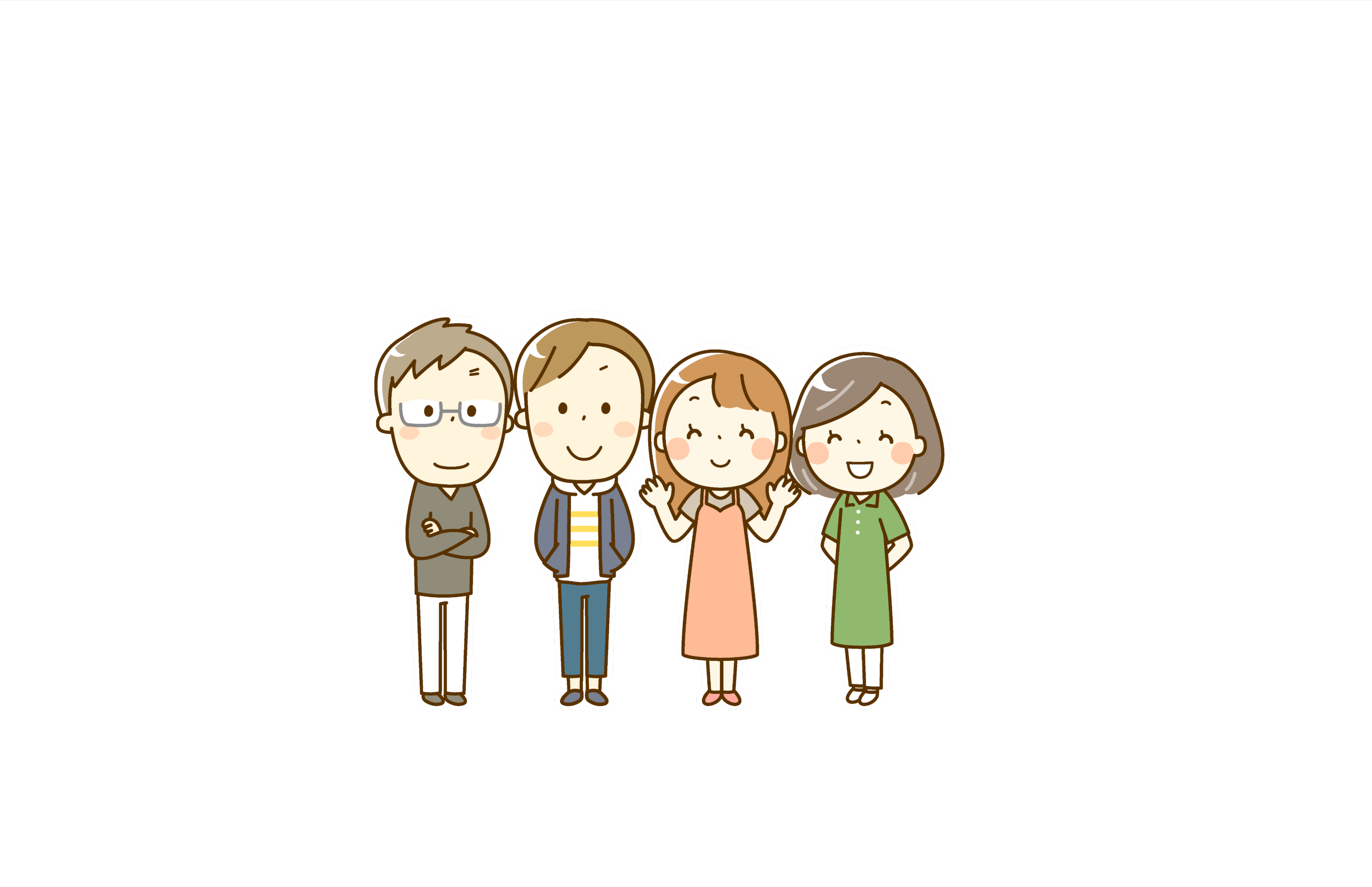 大学生･大学院生はアカデミックストレスがかかる中で、アイデンティティを確立する時期です。
ストレスが契機になりメンタル不調が持続し、精神疾患が発症することがあります。自殺には最も注意しなければなりません。
ご家族がメンタル不調のサインを見つけた場合、本人の訴えを聞いたり、メンタル不調の後ろにある問題を解決する方法を一緒に考えたりして、本人の孤立感を和らげてください。大学や保健管理センターにも相談してください。